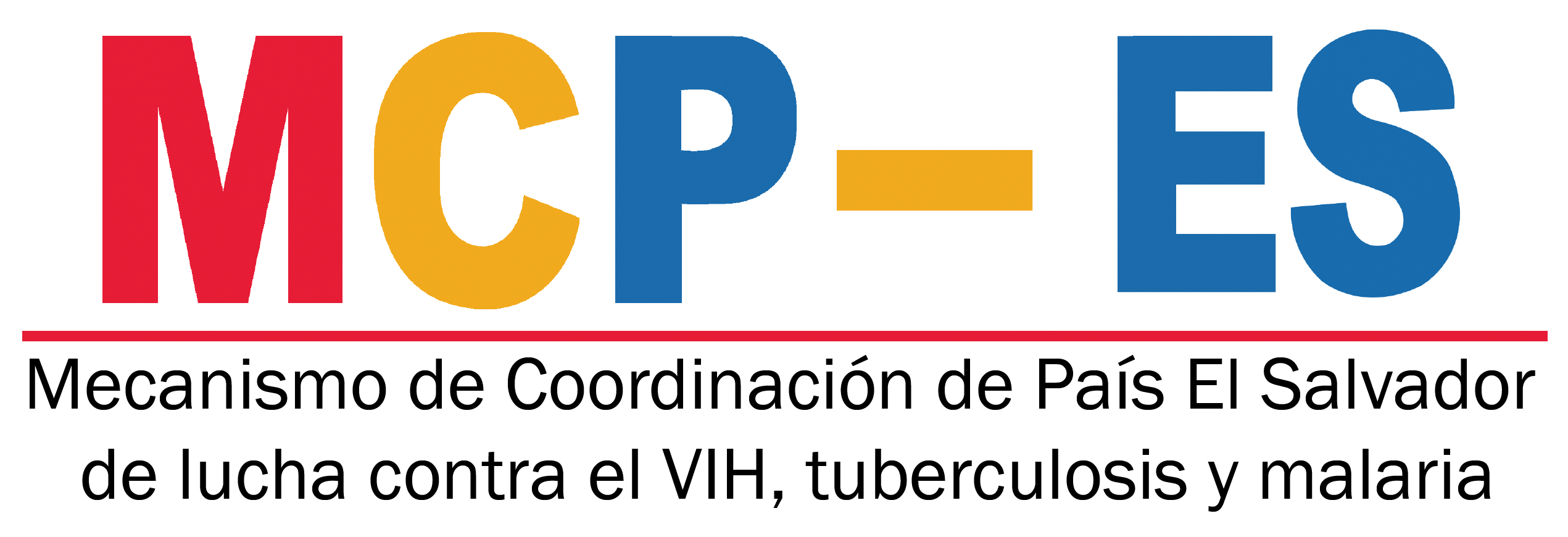 Actividades del Comité de MonitoreoVisitas de Campo 1er Trimestre
Lcda. Susan Padilla
Coordinadora del CME
Plenaria 02-2021
18 de febrero
Visitas de Campo 1er trimestre
FECHA: 		12 de febrero 2021
LUGAR: 		CIRCULO MILITAR
SUBVENCIÓN: 		TUBERCULOSIS
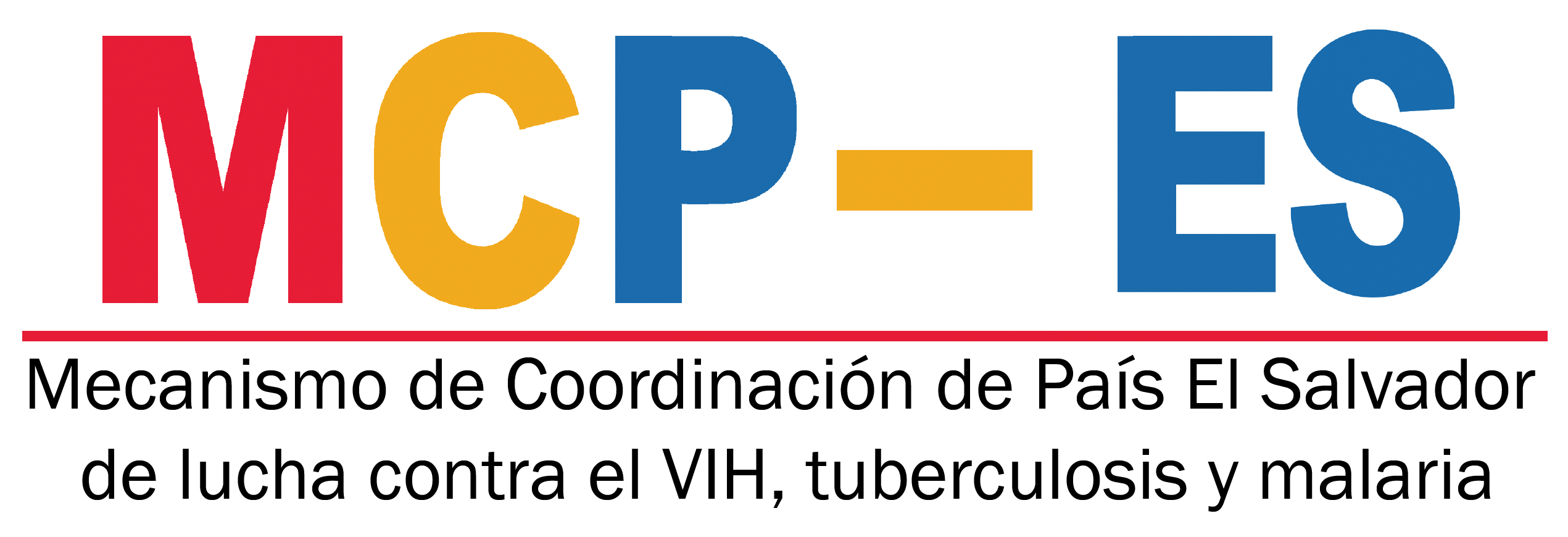 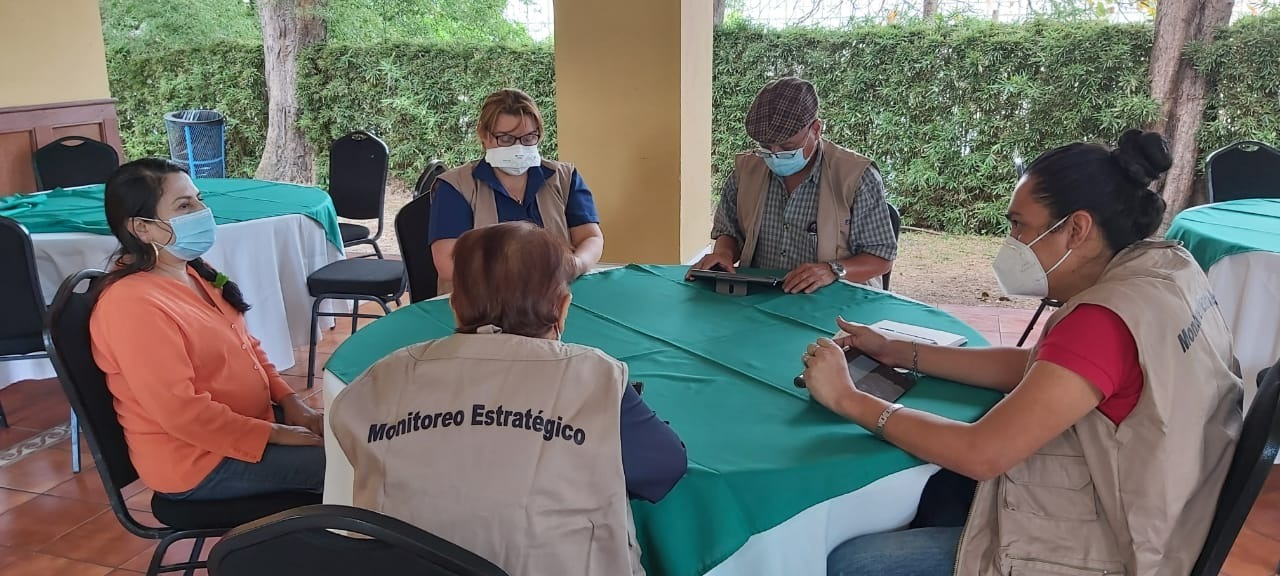 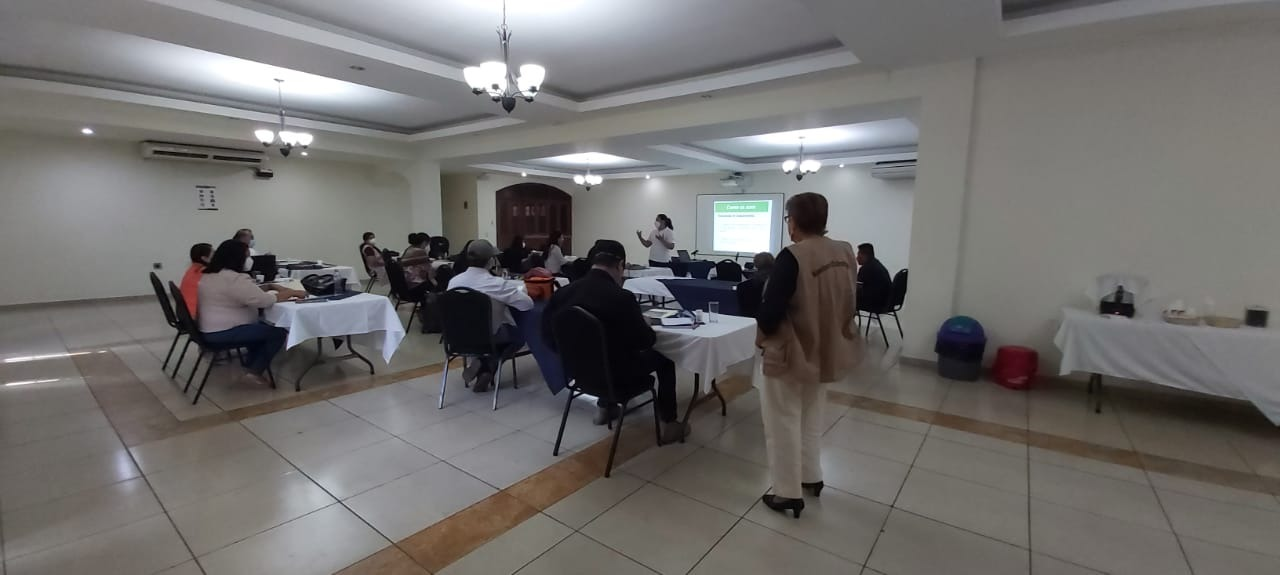 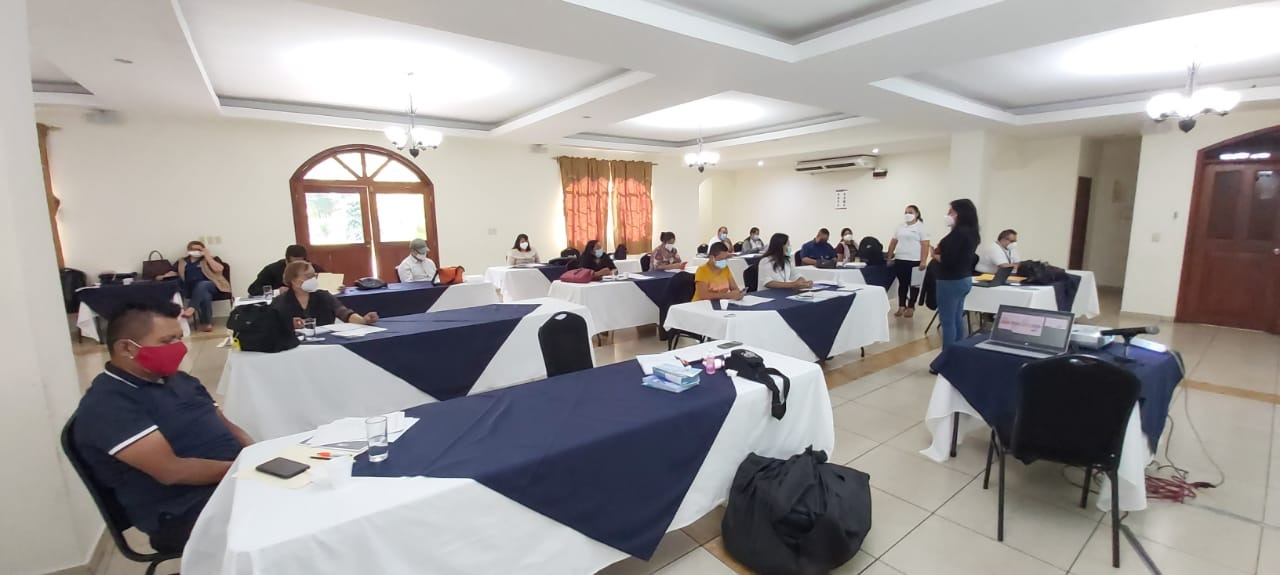 Visitas de Campo 1er trimestre
FECHA: 		23 Marzo 2021
LUGAR:		Clínicas Amigables/ Chalchuapa
SUBVENCIÓN: 	VIH
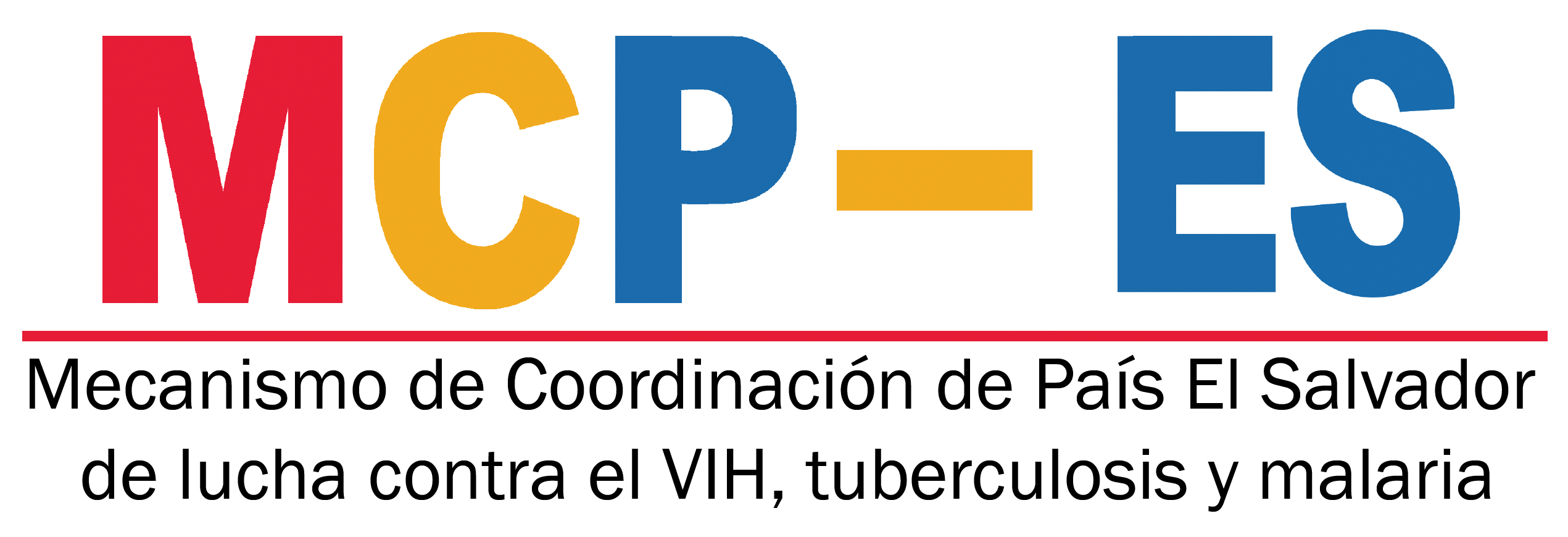 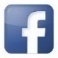 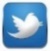 www.mcpelsalvador.org.sv                                 https://www.facebook.com/MCPES2002/                                 @MCPElSalvador
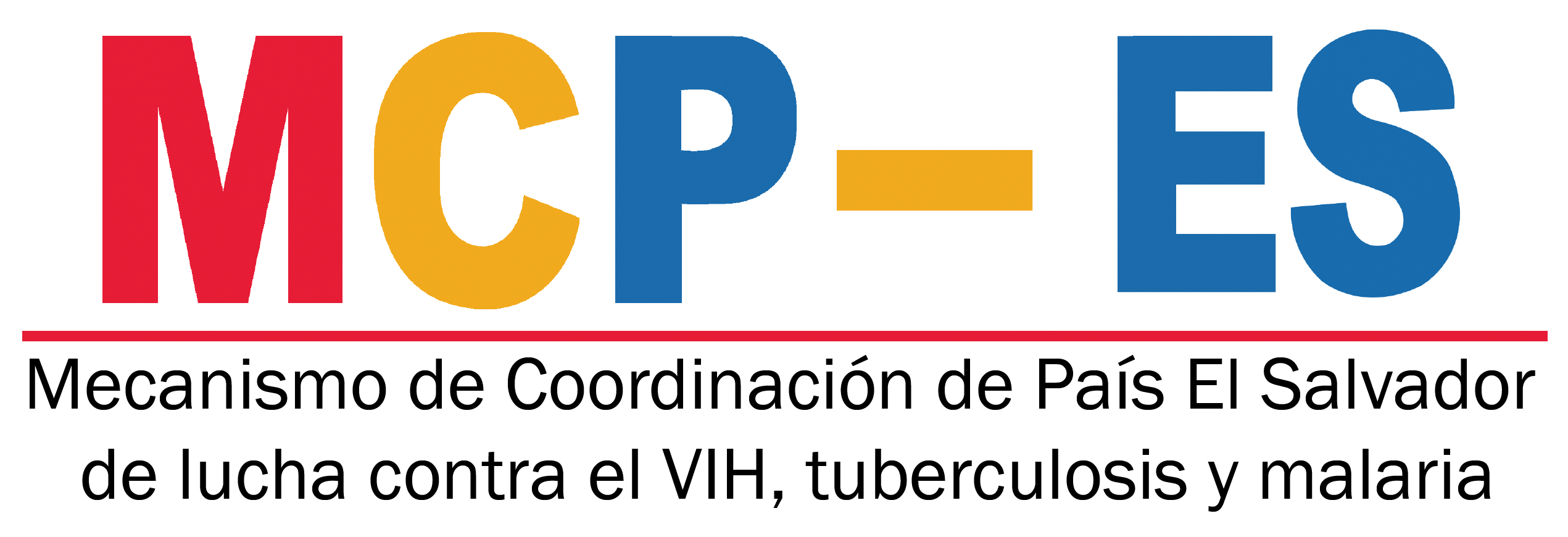 Contribuyendo a la respuesta nacional al VIH, Tuberculosis y Malaria en El Salvador.
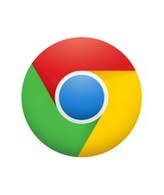